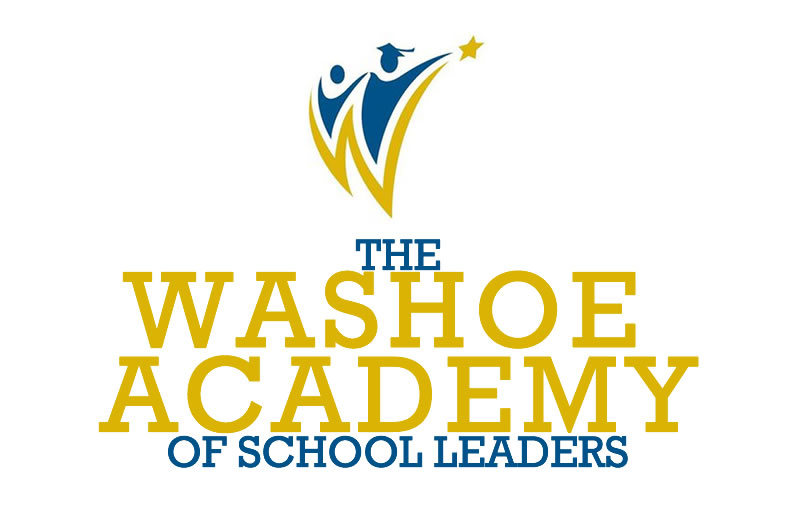 Empowering leaders with the skills and knowledge to inspire excellence and elevate others to excel.
Applications Open: 8/22/22
Applications Due: 9/9/22
Notifications: 9/30/22
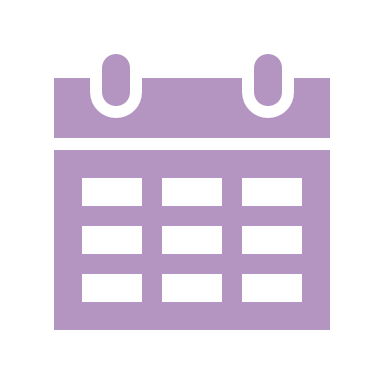 Session Dates10/20/2212/1/221/26/223/2/224/13/225/11/22
Application Process
Questions?
Contact Amy Wright
Leadership Development Coordinator
awright@washoeschools.net
(775) 348-0373